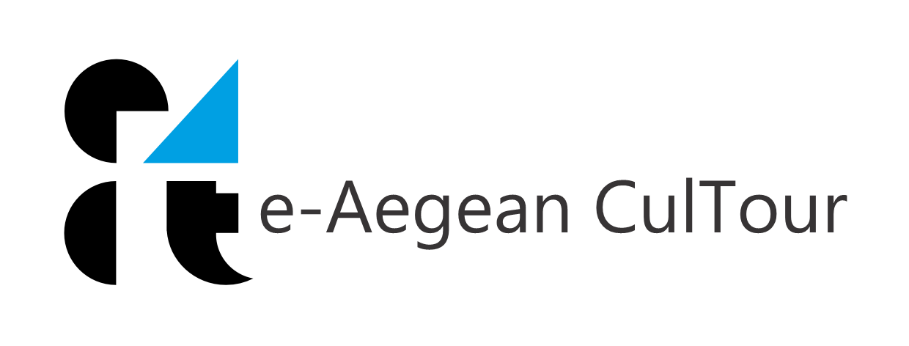 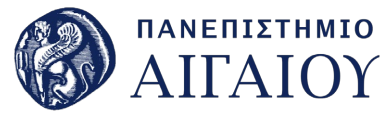 Θερινό Σχολείο 2023
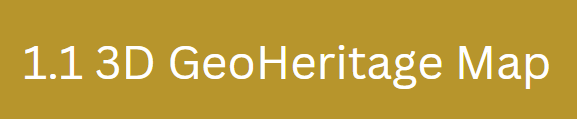 Αναγνώριση, Τεκμηρίωση και Παρακολούθηση με μεθόδους 3Δ χαρτογράφησης στην Διαχείριση Μνημείων Γεωλογικής κληρονομιάς
Σουλακέλλης Νικόλαος
Πράξη: [e-Aegean CulTour] «Διαπεριφερειακός Ψηφιακός Μετασχηματισμός Αιγαίου Αρχιπελάγους στον Πολιτισμό και Τουρισμό» - MIS 5047046
Μυτιλήνη, Μάιος 2023
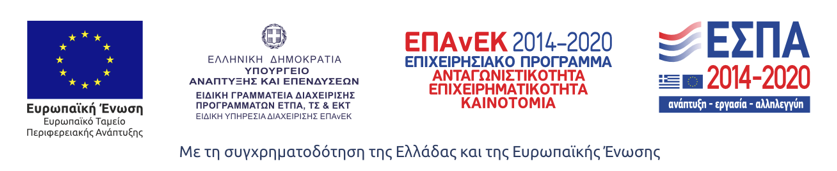 Σκοπός της Δράσης 1.1
Σκοπός της Δράσης 1.1. με τίτλο: Αναγνώριση, Τεκμηρίωση και Παρακολούθηση με μεθόδους 3Δ χαρτογράφησης στην Διαχείριση Μνημείων Γεωλογικής κληρονομιάς είναι:
	η δημιουργία ερευνητικής υποδομής και 
	η βελτίωση της υφιστάμενης τεχνογνωσίας 
για την 3D χαρτογράφηση και η 3D/4D οπτικοποίηση, σε διαφορετικές γεωγραφικές, χαρτογραφικές και χωρικές κλίμακες (3D multiscale mapping) περιοχών ιδιαίτερου ενδιαφέροντος Γεωλογικής κληρονομιάς (γεωπάρκα, γεώτοποι, ανασκαφές, μουσειακά εκθέματα κ.ά.).
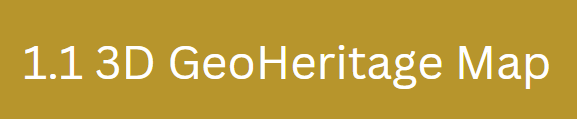 Θερινό Σχολείο 2023
Φορείς υλοποίησης:

Εργαστήριο Χαρτογραφίας και Γεωπληροφορικής, Τμήμα Γεωγραφίας, Πανεπιστήμιο Αιγαίου

Εργαστήριο Γεωμορφολογίας και Περιβαλλοντικής Γεωλογίας, Τμήμα Γεωγραφίας, Πανεπιστήμιο Αιγαίου

Σε συνεργασία με το:
Μουσείο Φυσικής Ιστορίας Απολιθωμένου Δάσους Λέσβου
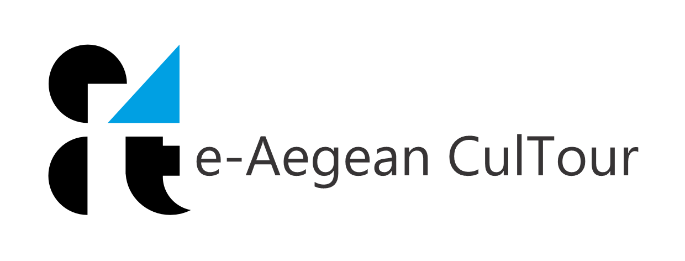 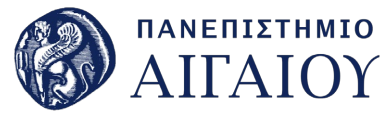 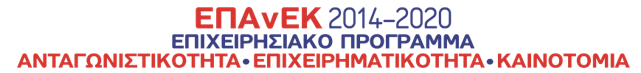 Προμήθεια Εξοπλισμού
ΣμηΕΑ
Ηλεκτρονικοί Υπολογιστές
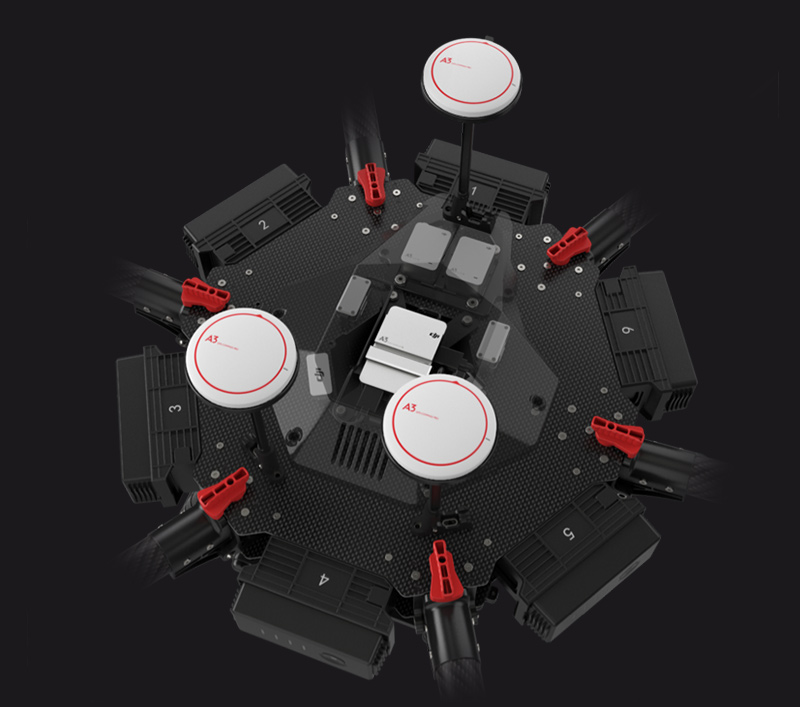 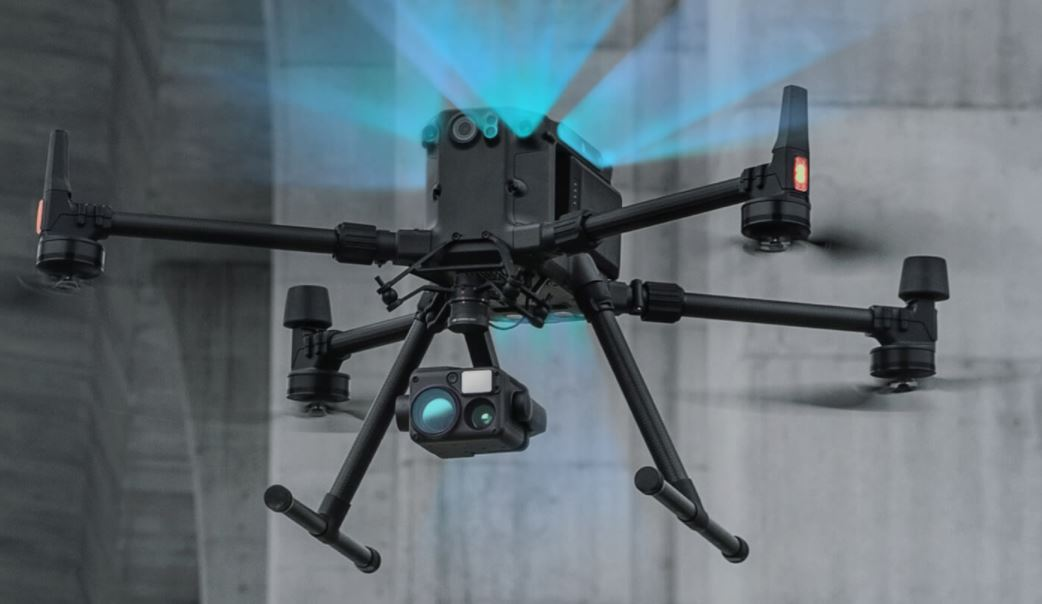 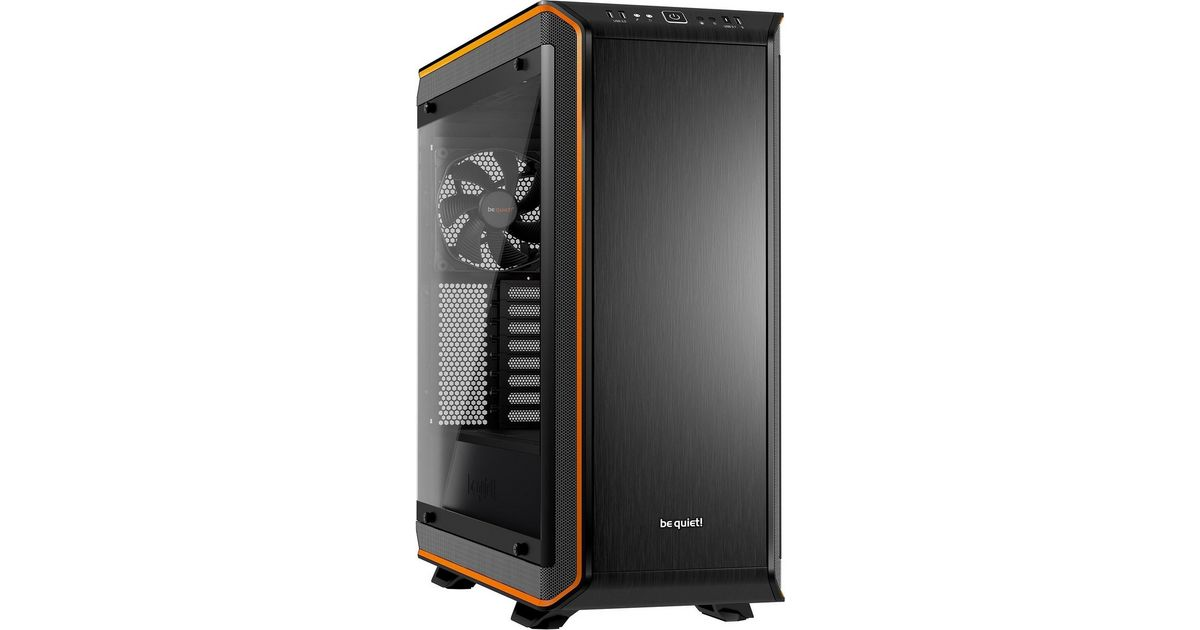 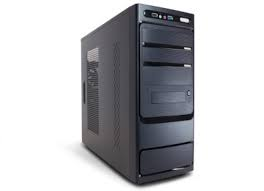 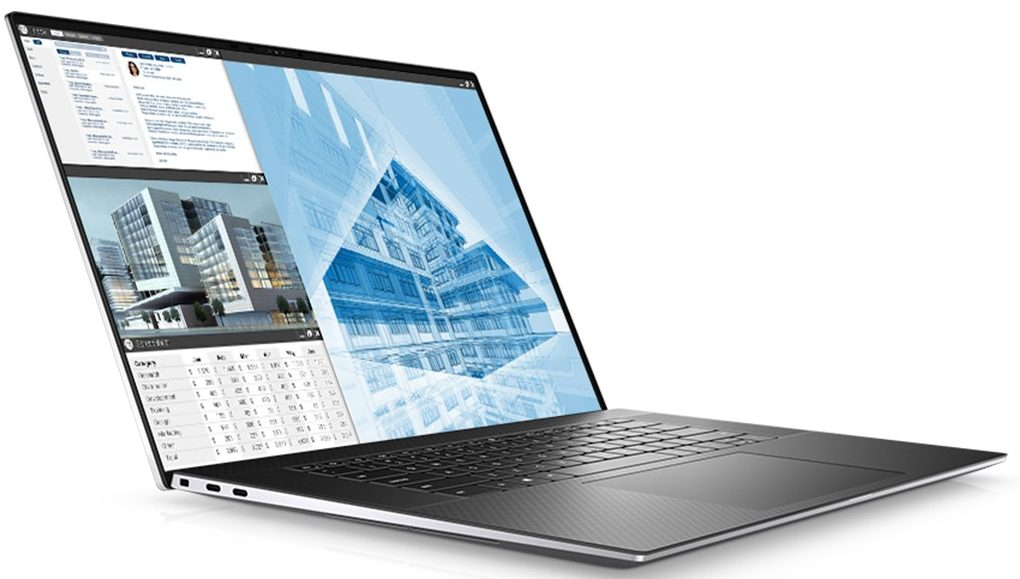 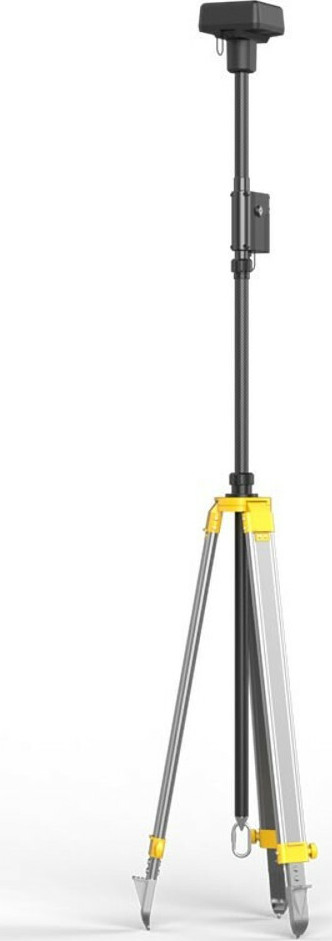 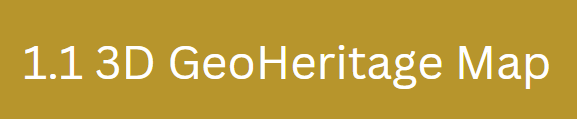 Θερινό Σχολείο 2023
3δ εκτυπωτής
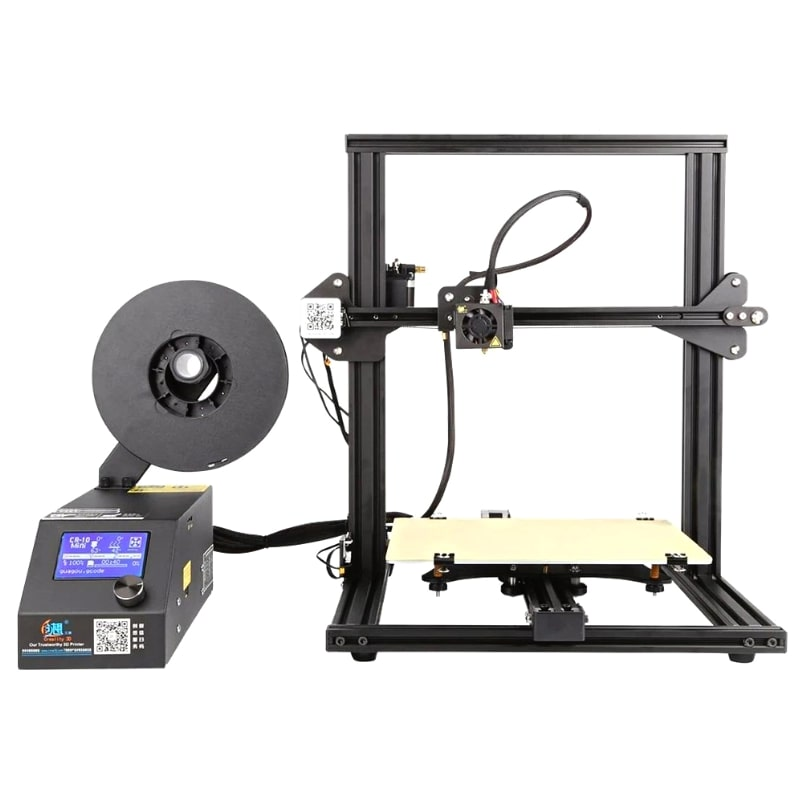 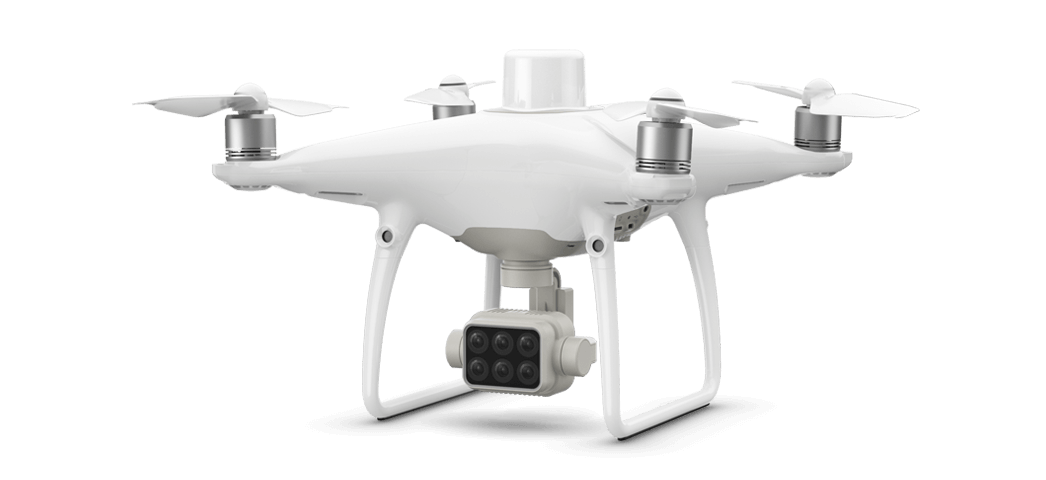 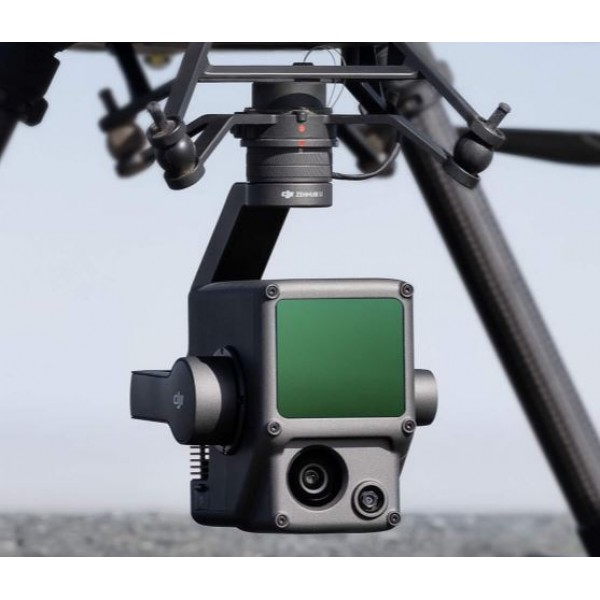 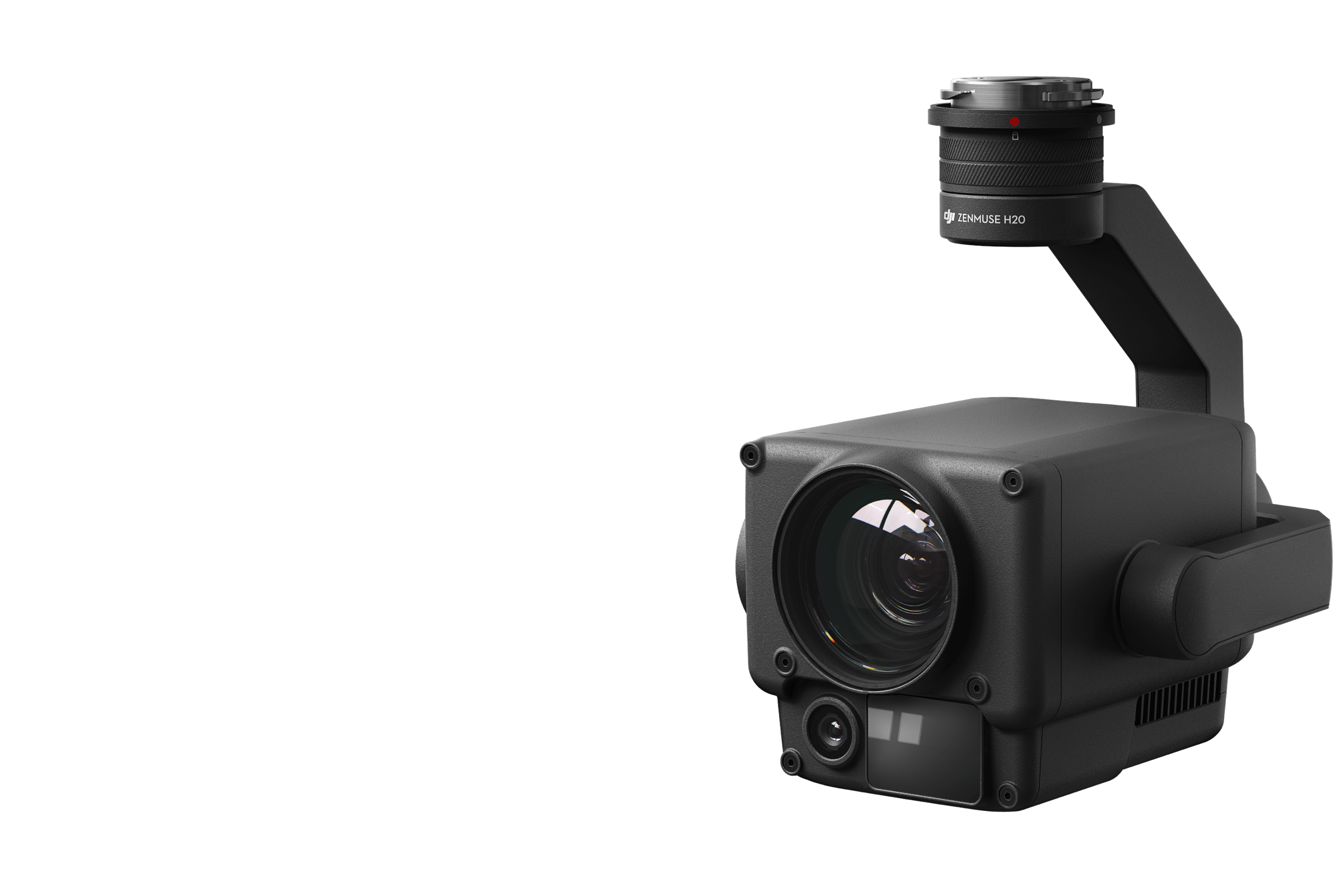 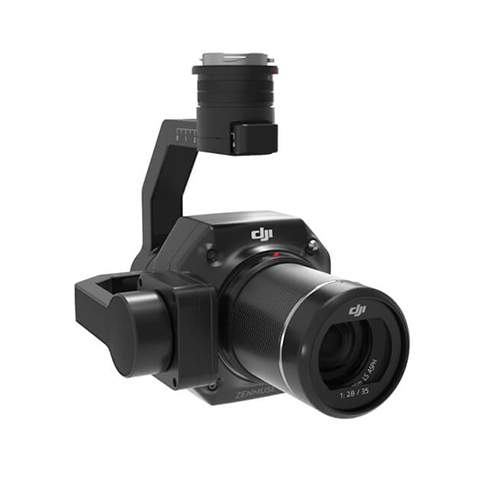 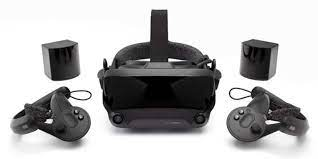 VR headset
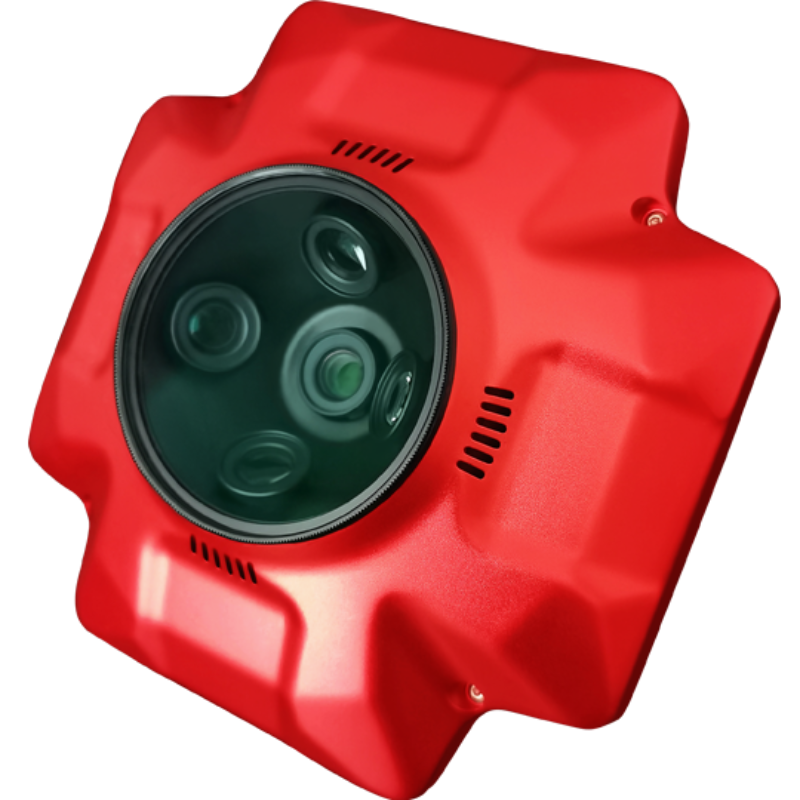 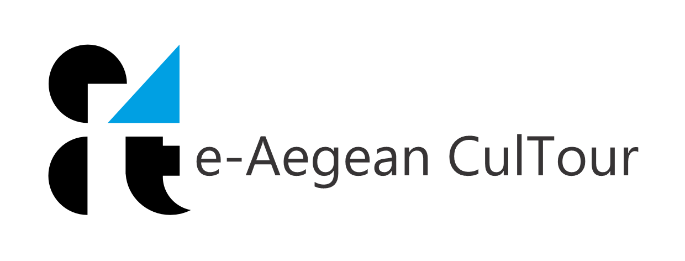 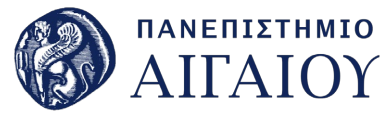 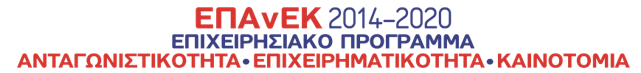 Χάρτης Γεωτόπων Λέσβου Κλίμακα 1:50.000
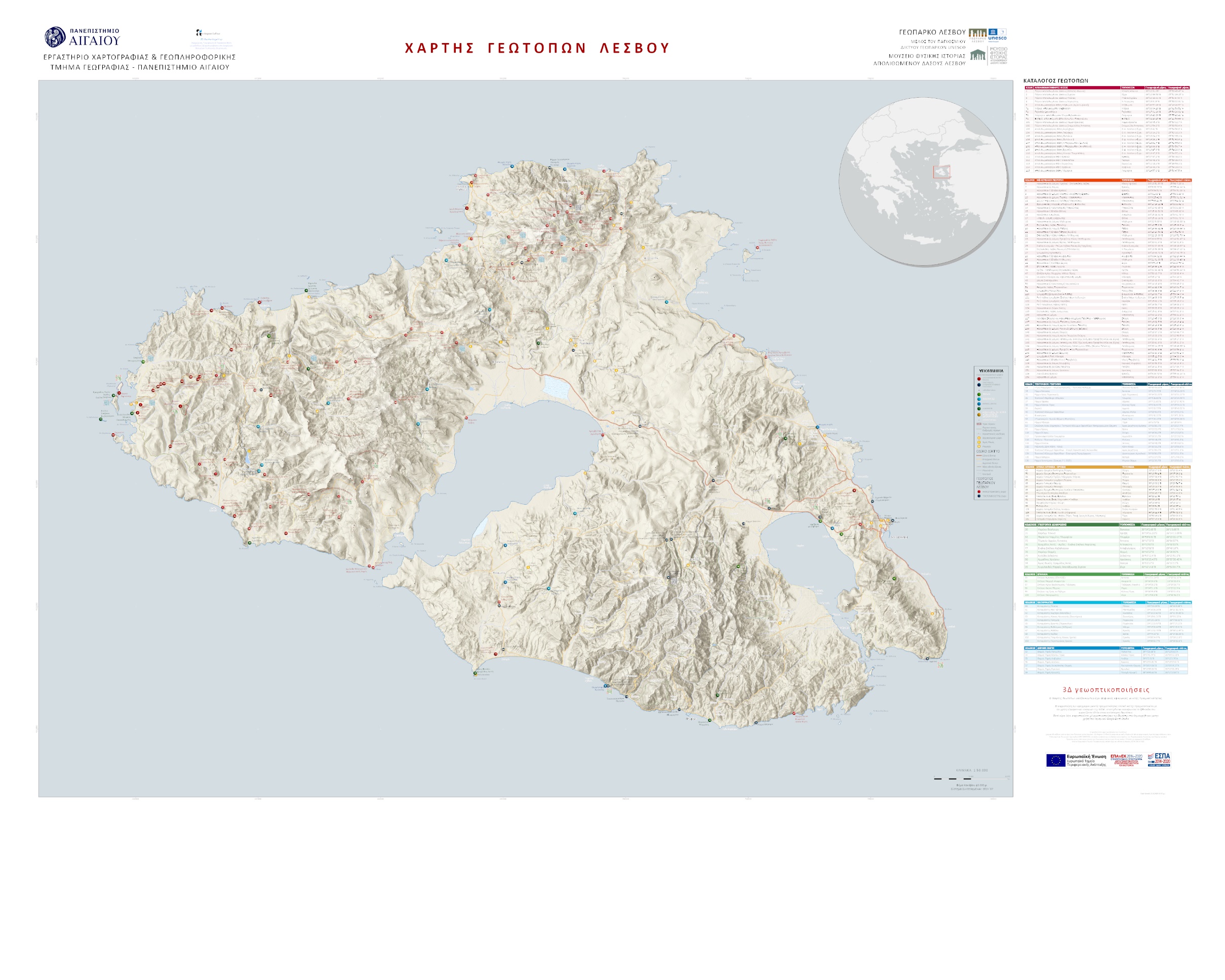 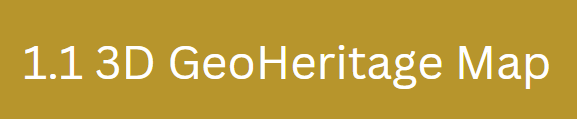 Θερινό Σχολείο 2023
Διαστάσεις χάρτη: 2 μ. Χ 1,60 μ.
Κλίμακα χάρτη: 1 : 50.000
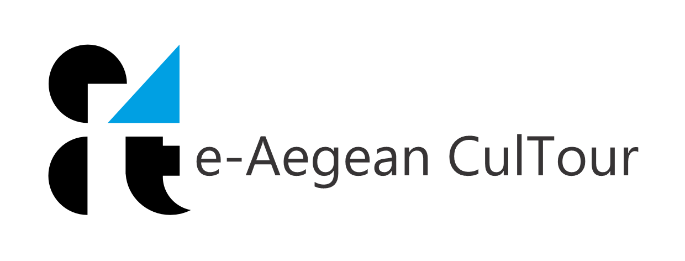 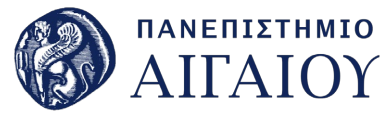 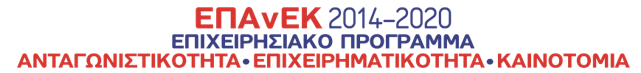 Χάρτης Γεωτόπων Λέσβου Κλίμακα 1:50.000
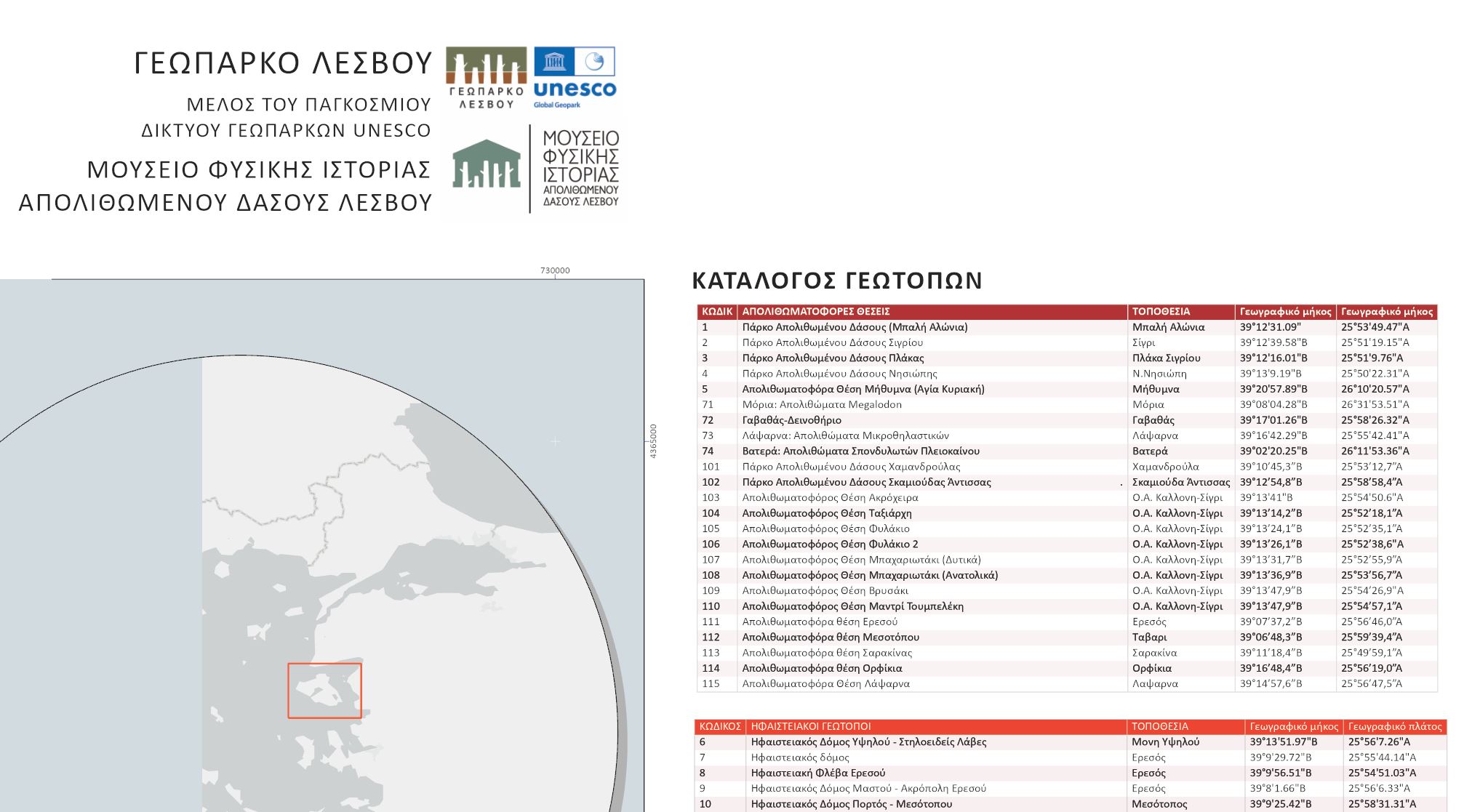 Κατηγορίες γεωτόπων
24 Απολιθωματοφόρες θέσεις
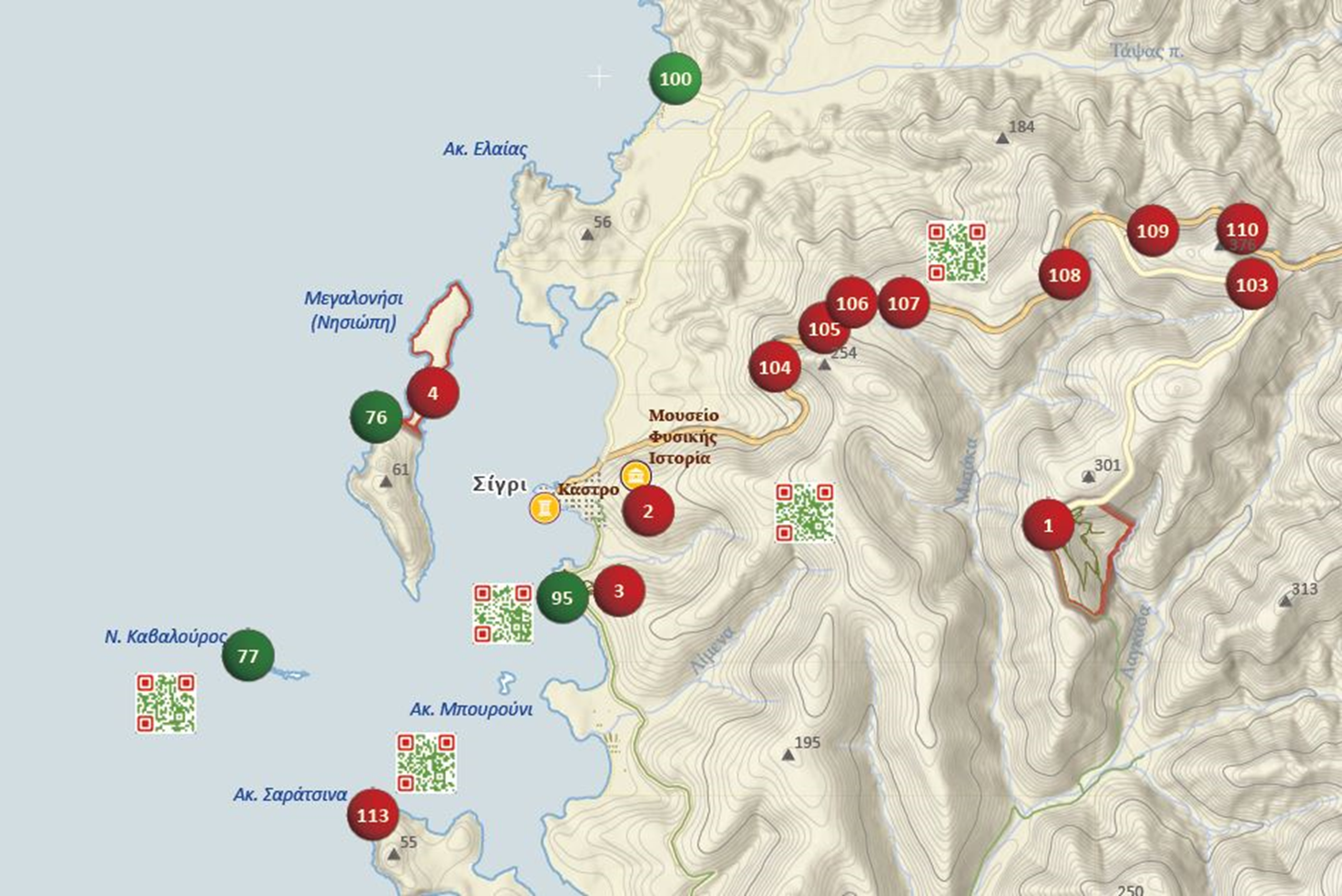 16 Αρχαία Λατομεία - Ορυχεία
11 Γεώτοποι Διάβρωσης
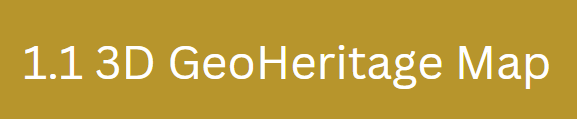 57 Ηφαιστειακοί Γεώτοποι
Θερινό Σχολείο 2023
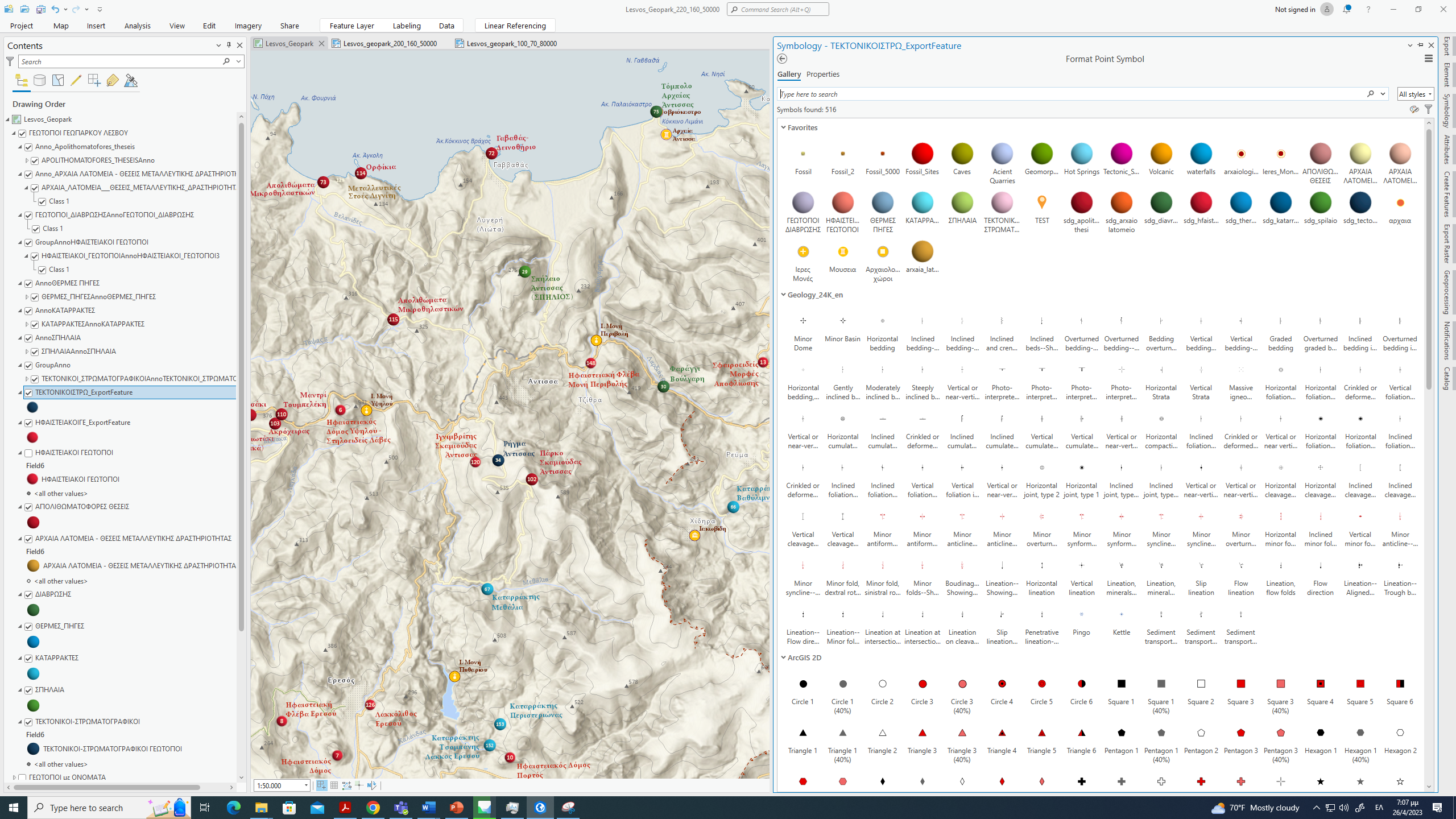 11 Καταρράκτες
7  Θερμές πηγές
6 Σπήλαια
22 Τεκτονικοί Γεώτοποι
Σύνολο 154 Γεώτοποι
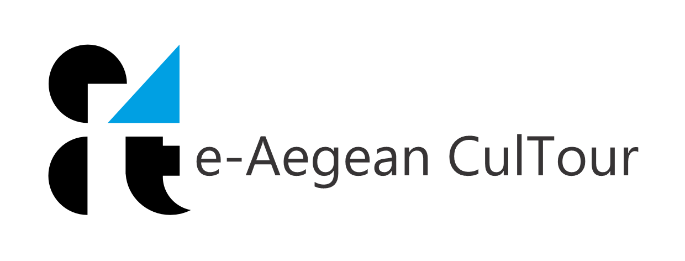 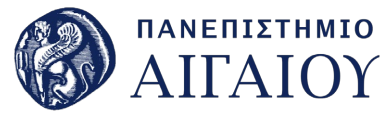 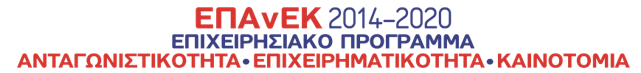 Χάρτης Γεωτόπων Λέσβου Κλίμακα 1:50.000
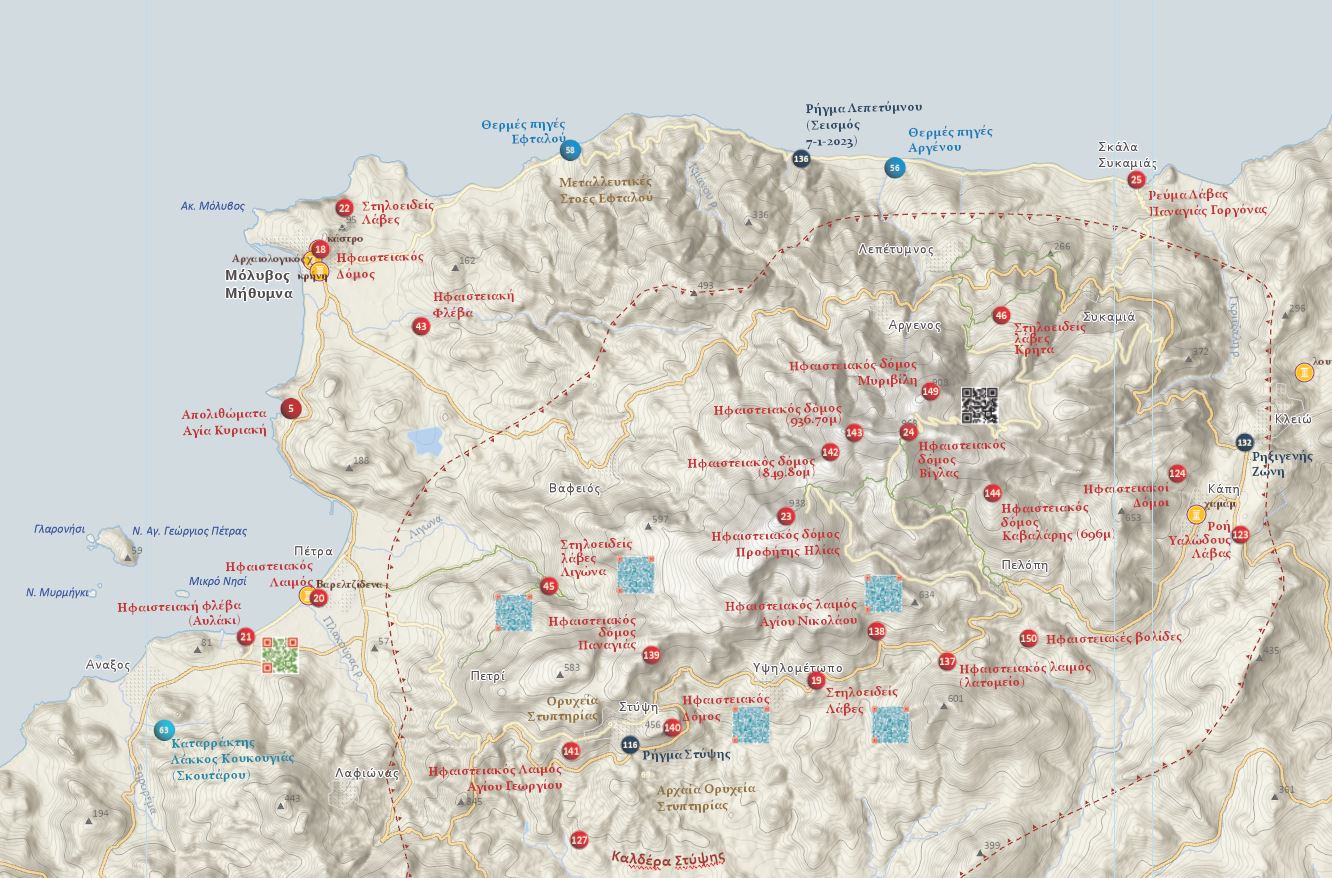 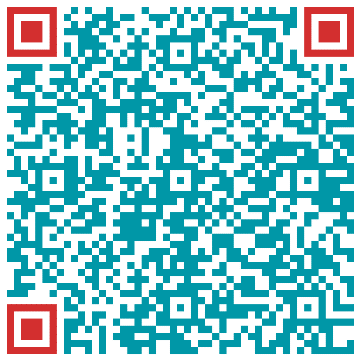 360 Πανόραμα (10)
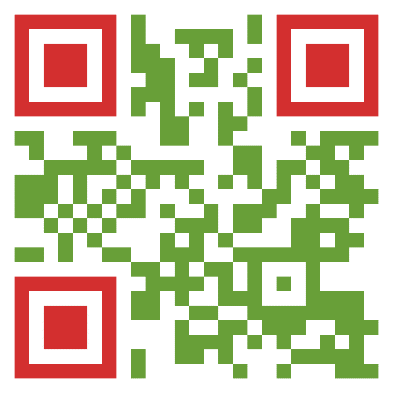 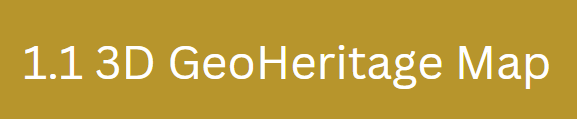 Θερινό Σχολείο 2023
3δ Βίντεο (20)
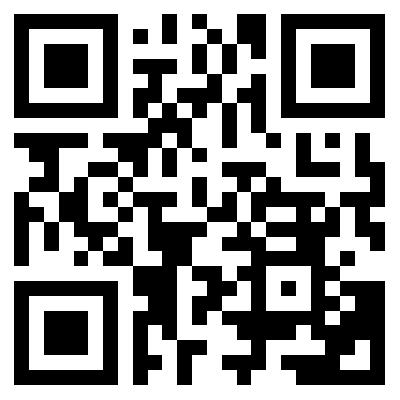 3δ Μοντέλο (50)
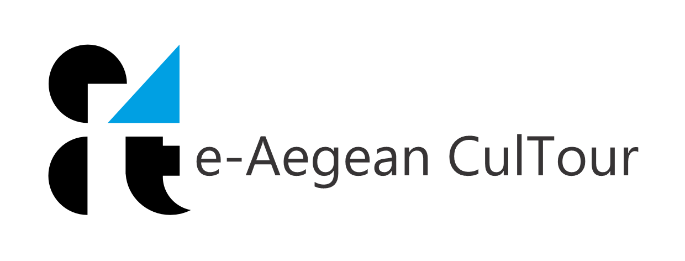 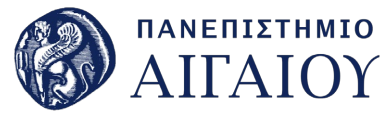 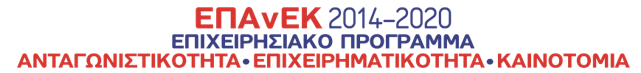 Διαδικτυακός Χάρτης Γεωτόπων Λέσβου
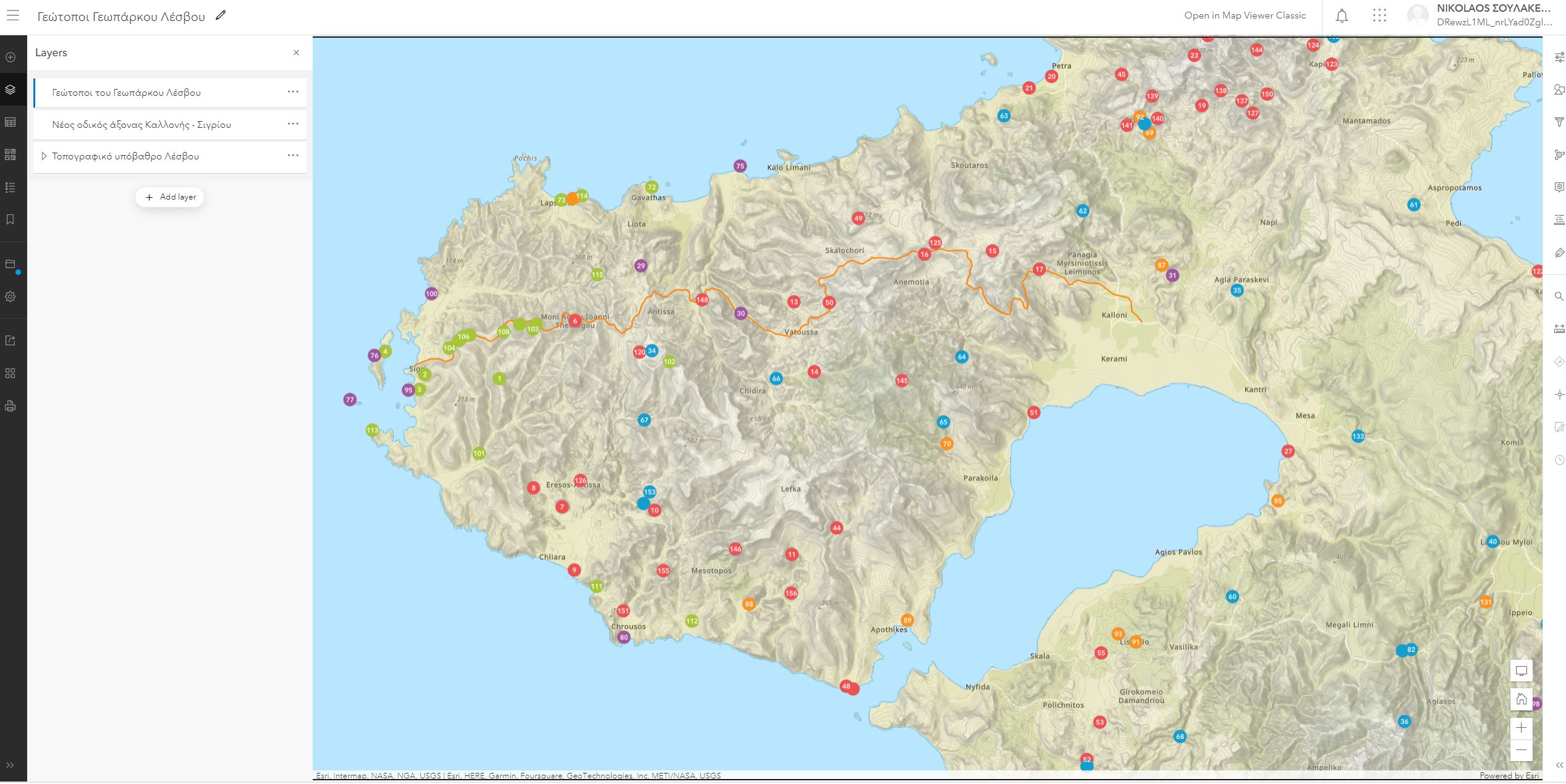 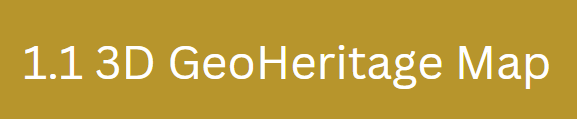 Θερινό Σχολείο 2023
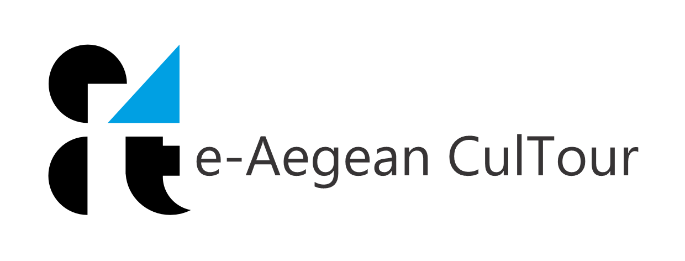 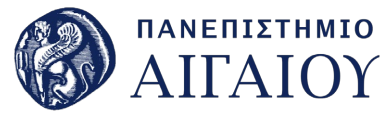 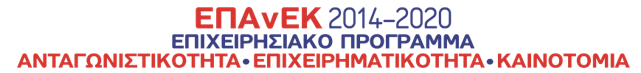 Διαδικτυακή χαρτογραφική εφαρμογή…
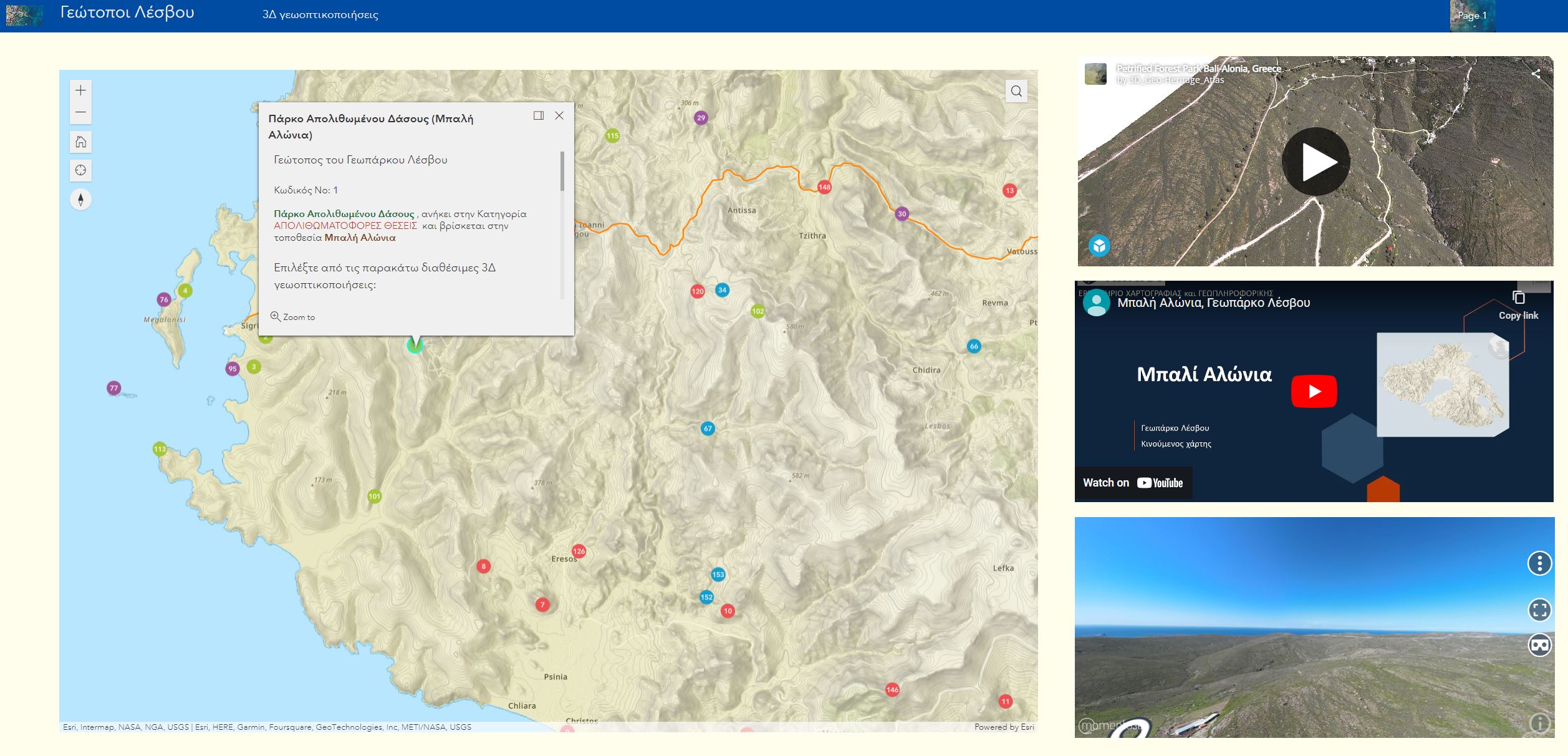 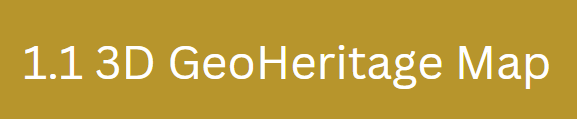 Θερινό Σχολείο 2023
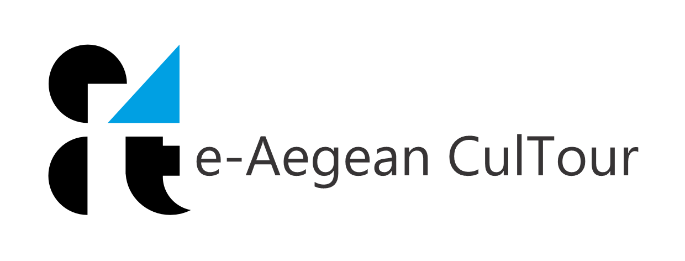 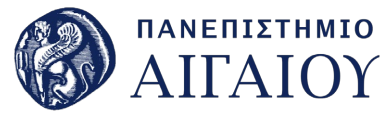 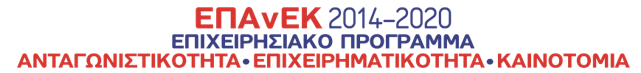 3Δ Άτλαντας Γεωτόπων του Γεωπάρκου Λέσβου…
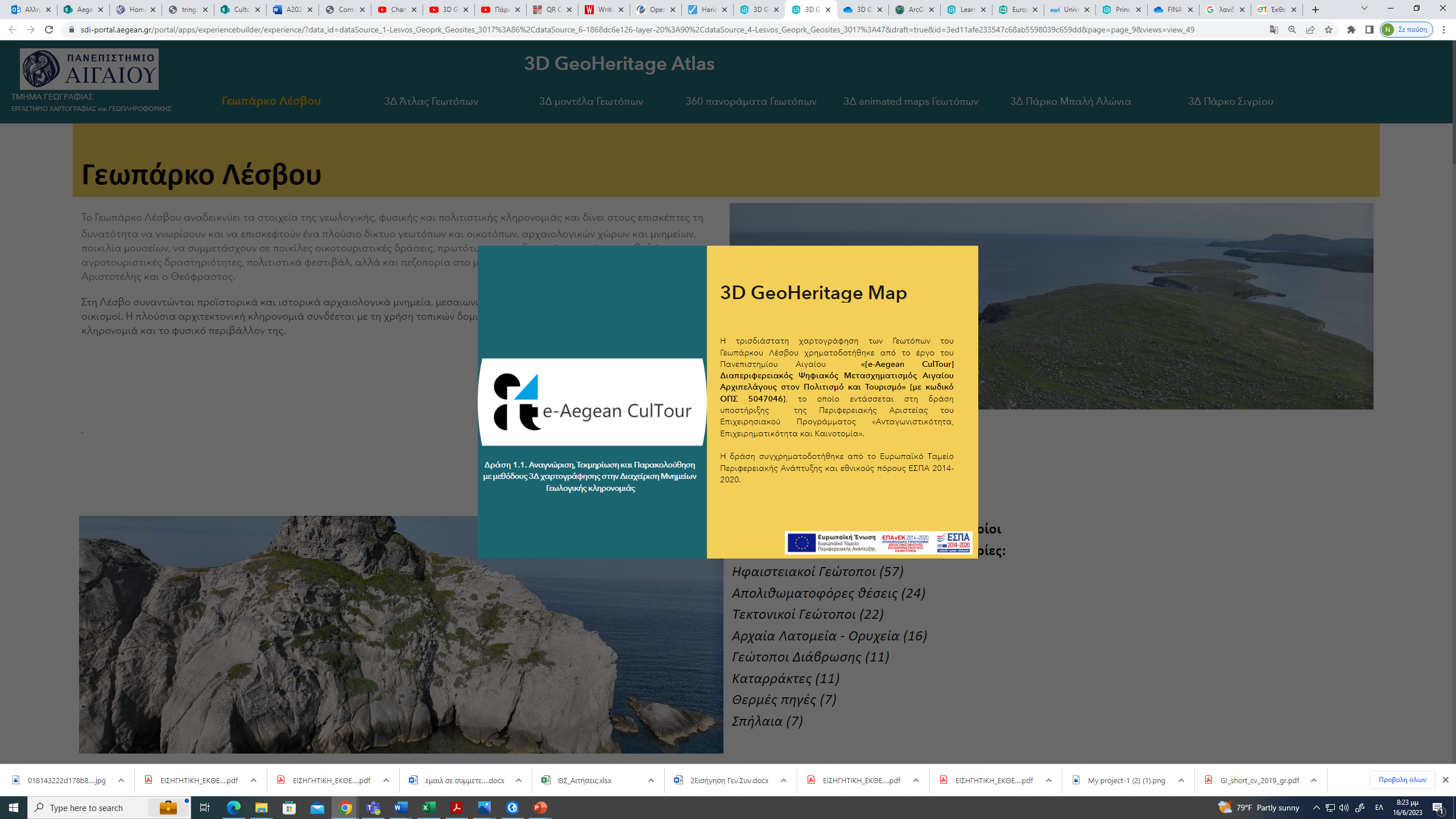 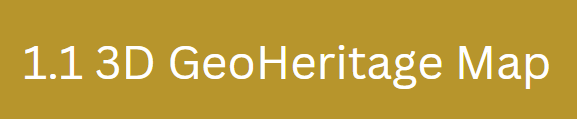 Θερινό Σχολείο 2023
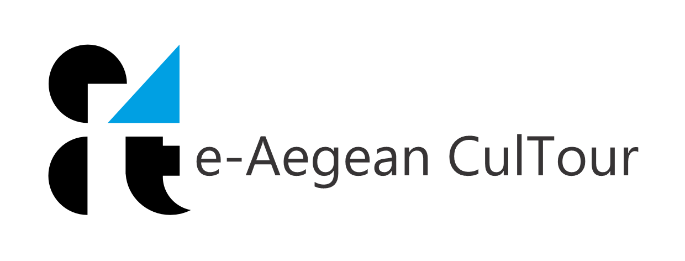 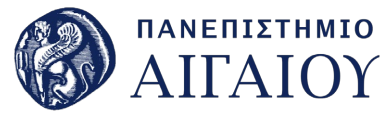 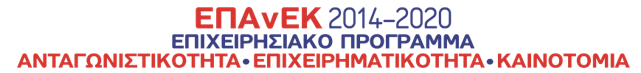 Πλατφόρμες 3d οπτικοποίησης
https://sketchfab.com/3D_Geo-Heritage_Atlas/models
https://momento360.com/#folders/
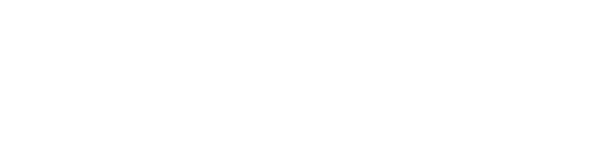 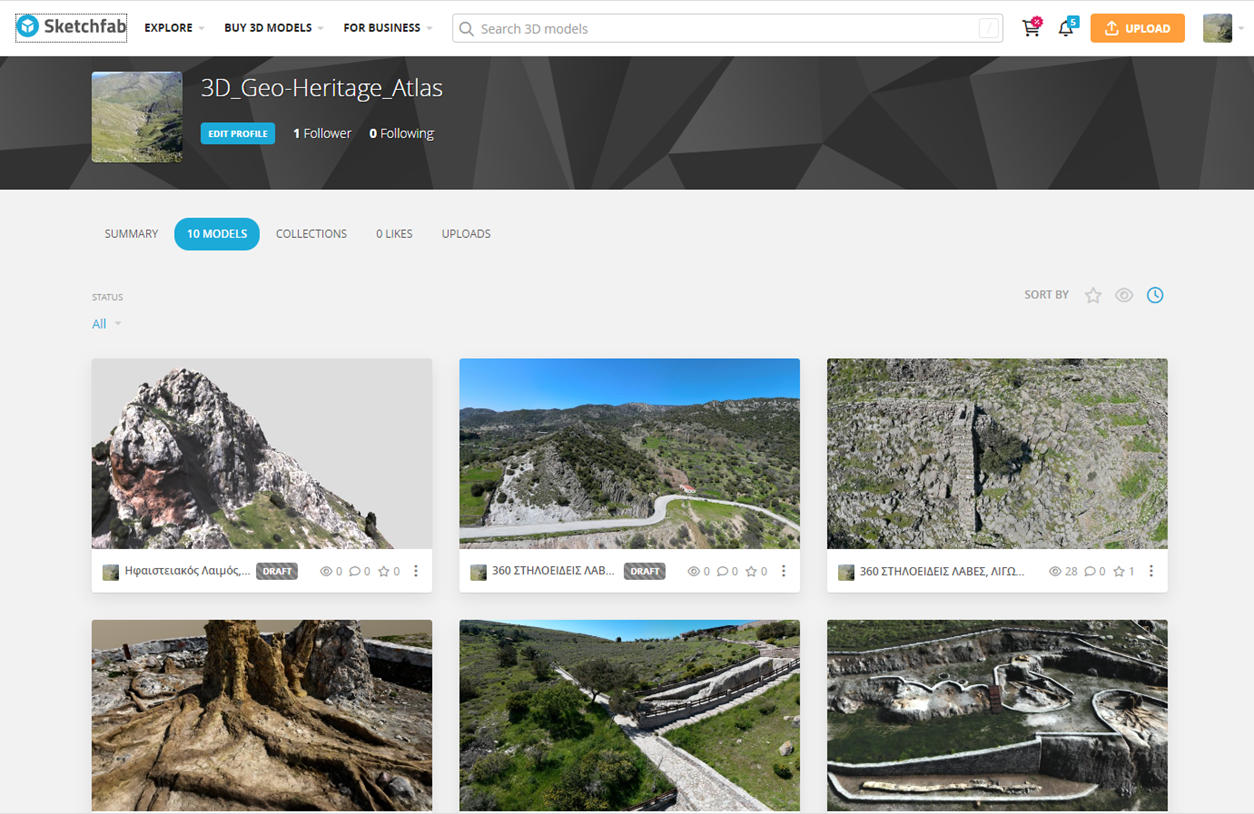 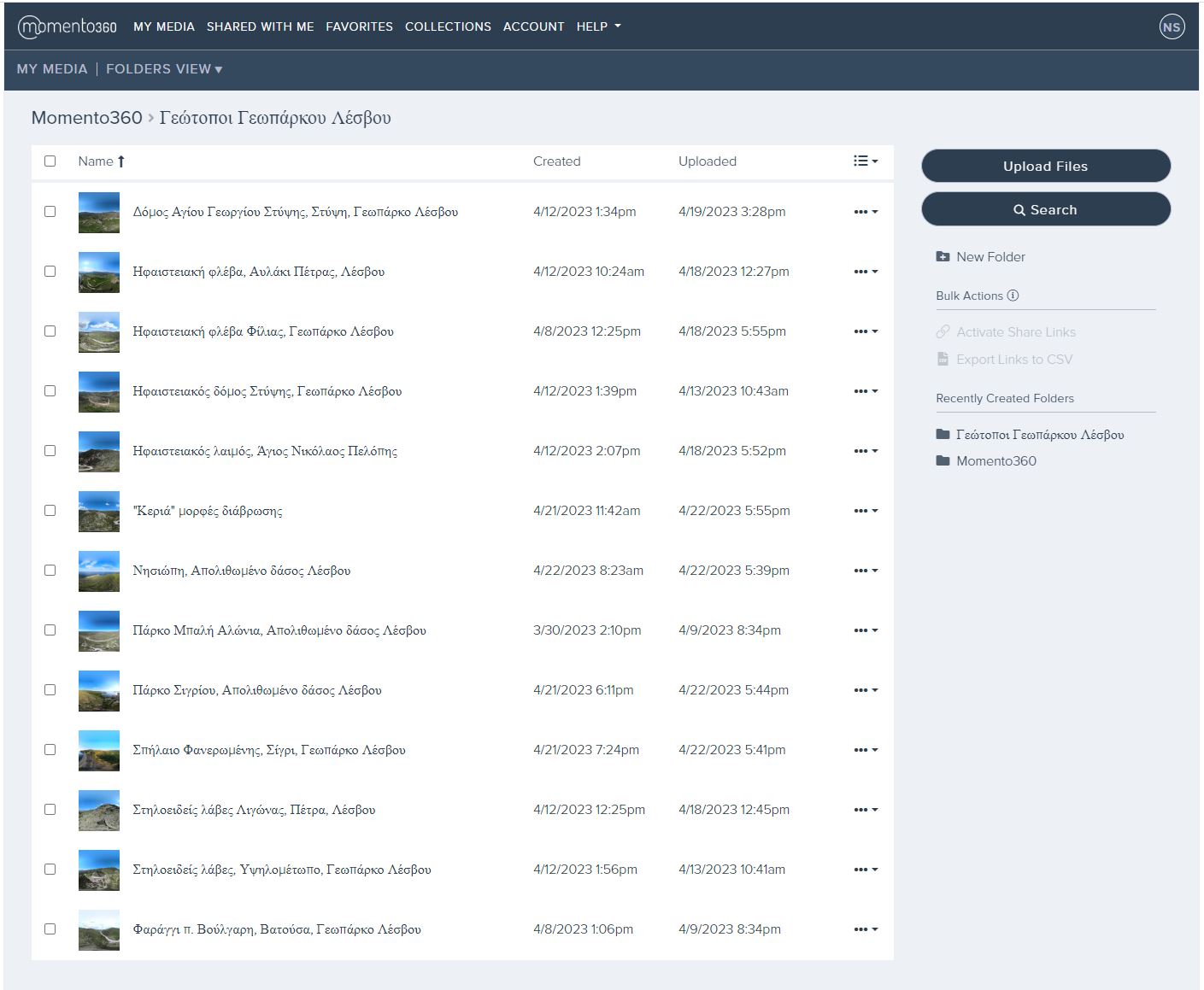 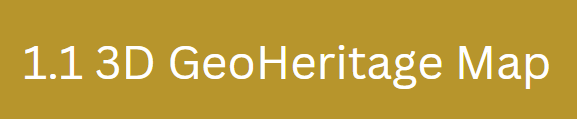 Θερινό Σχολείο 2023
https://momento360.com/#ud/8da60cafcba846aeb16918d64b4e42f7
https://www.youtube.com/@3D_Geoheritage_Map/featured
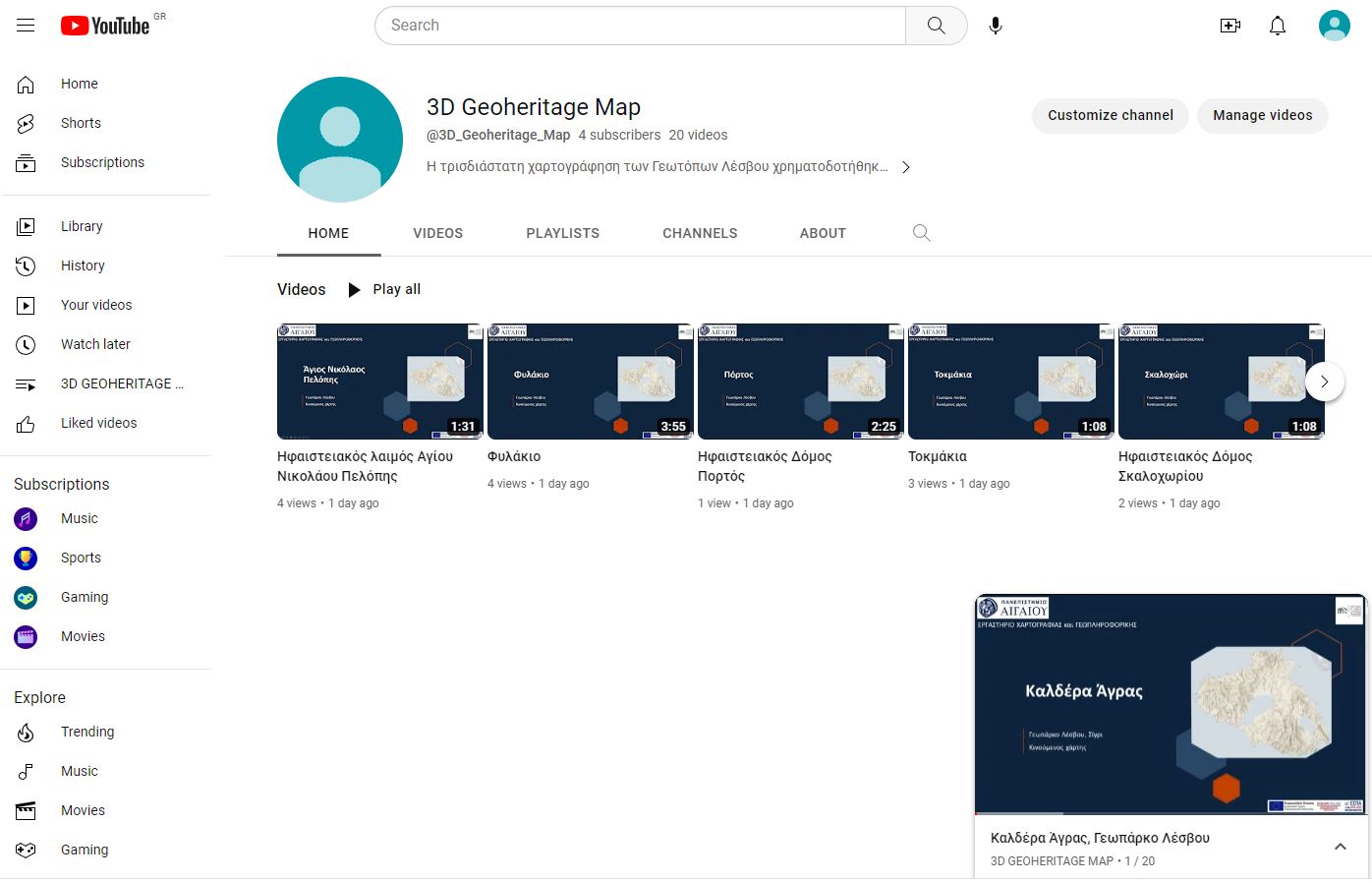 Ηφαιστειακός Δόμος Πορτός - YouTube
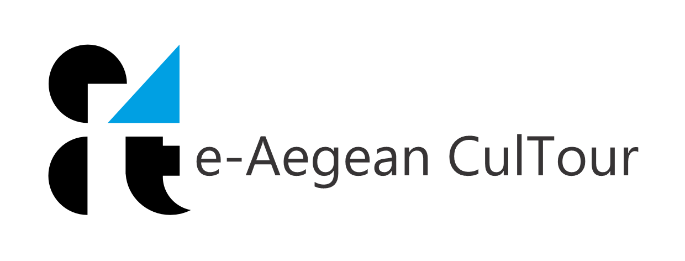 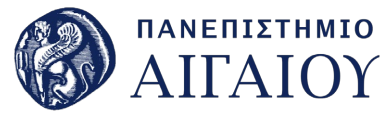 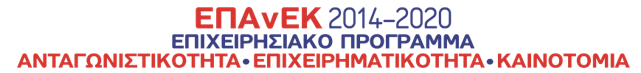 Εκπαιδευτικές δραστηριότητες …
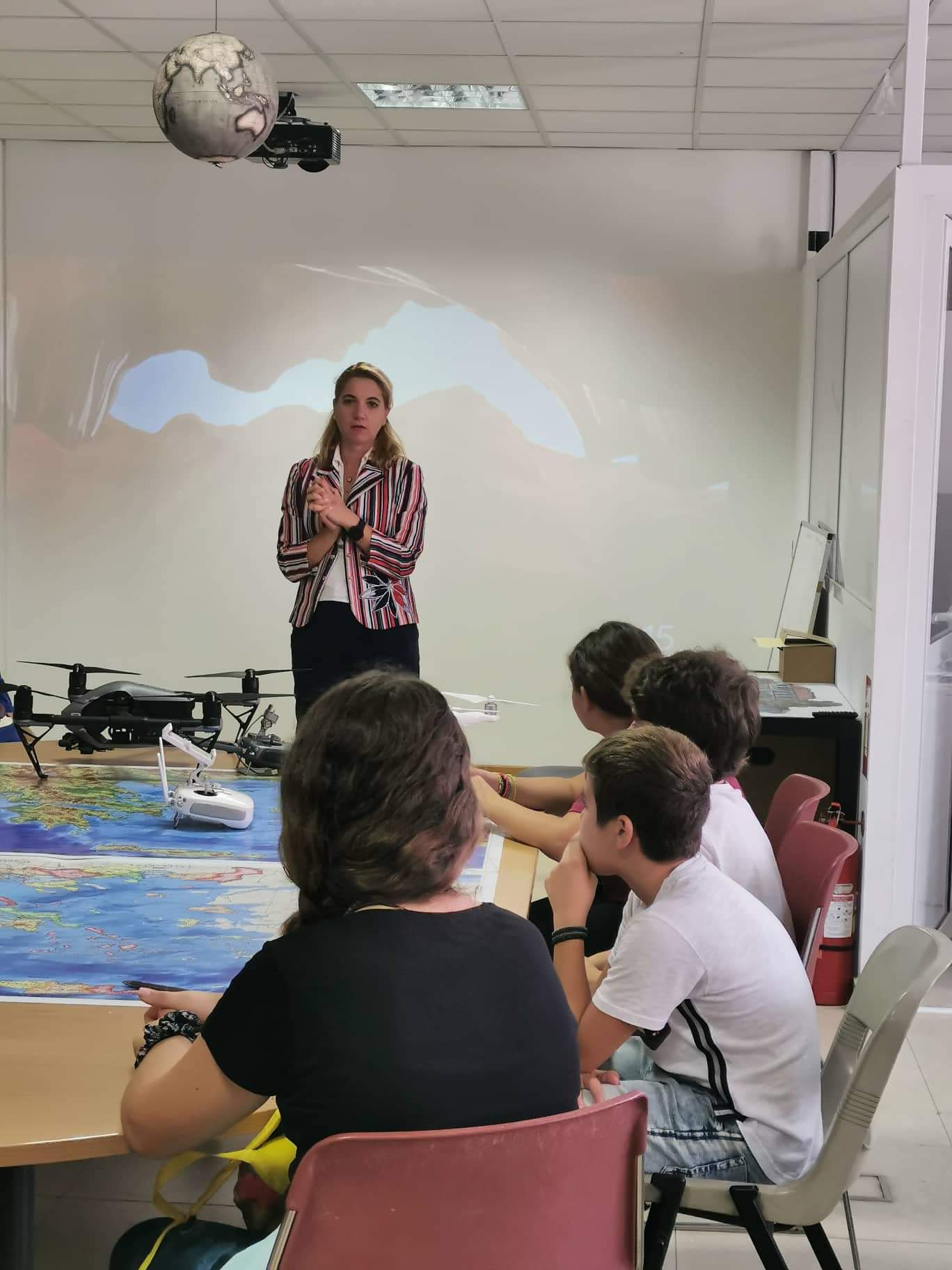 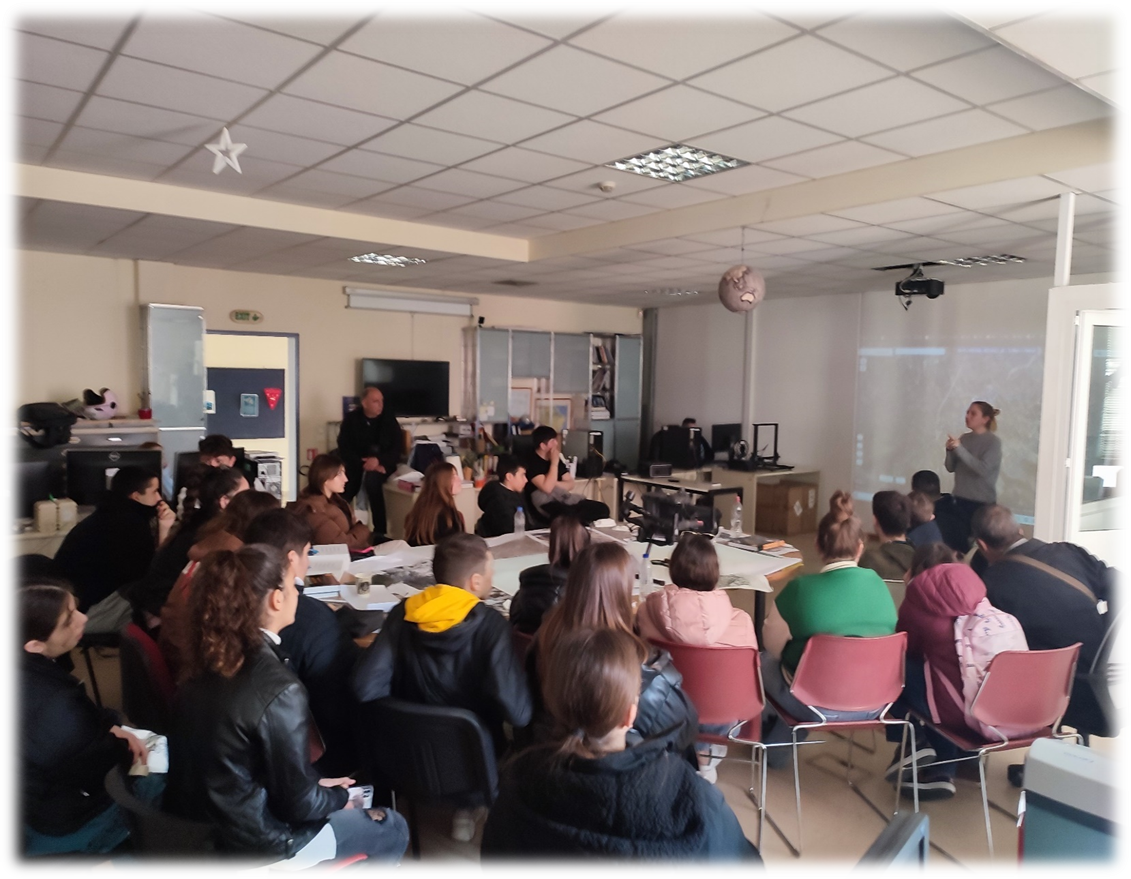 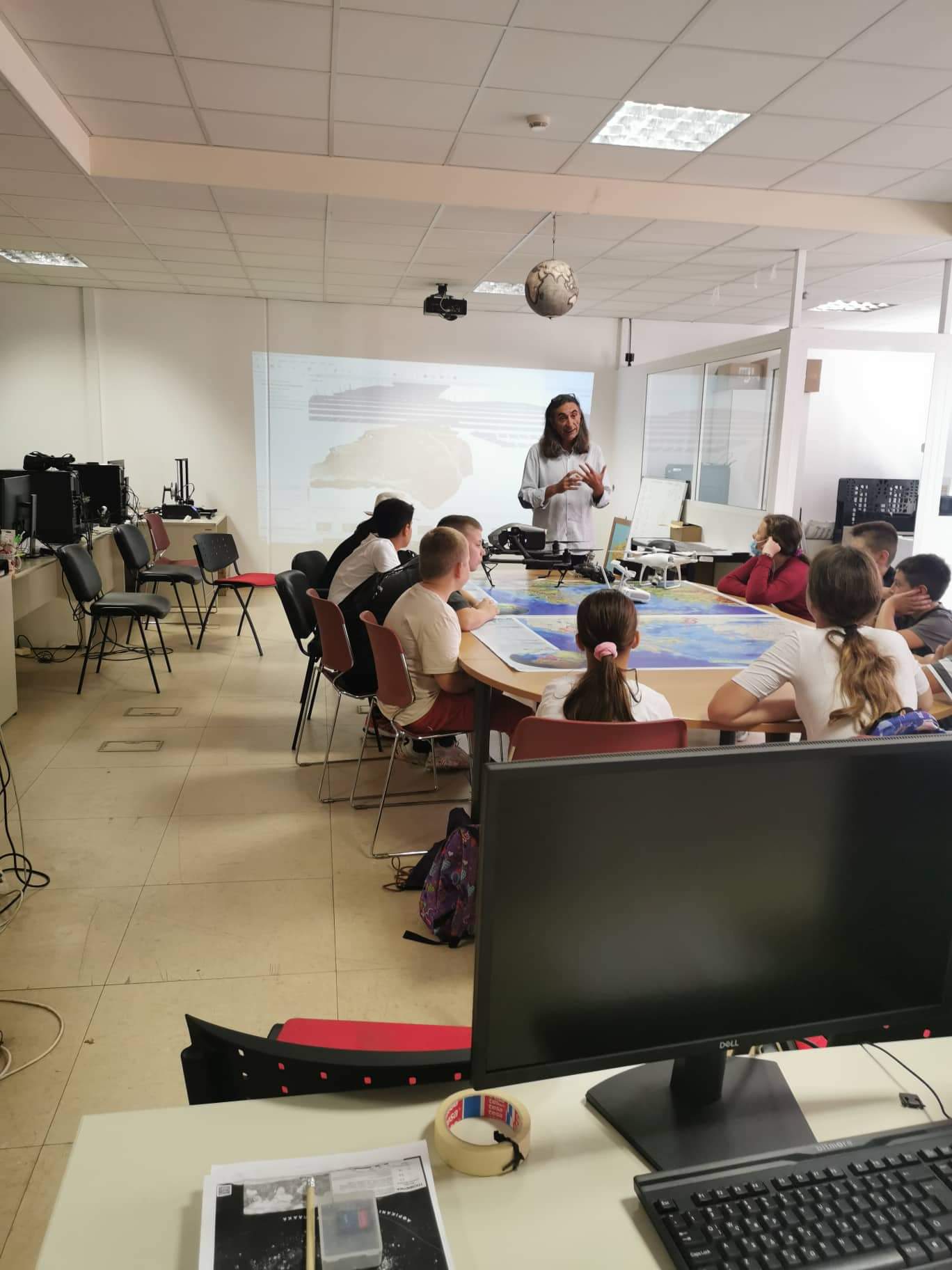 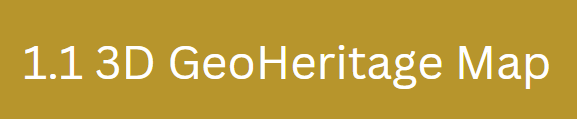 Θερινό Σχολείο 2023
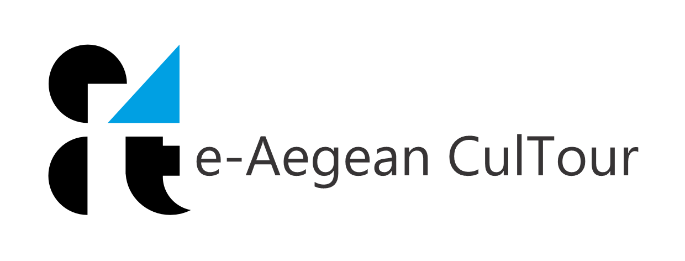 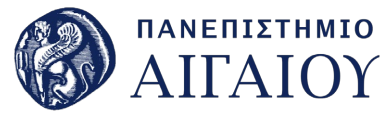 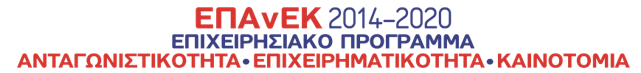 Έκθεση χαρτών…
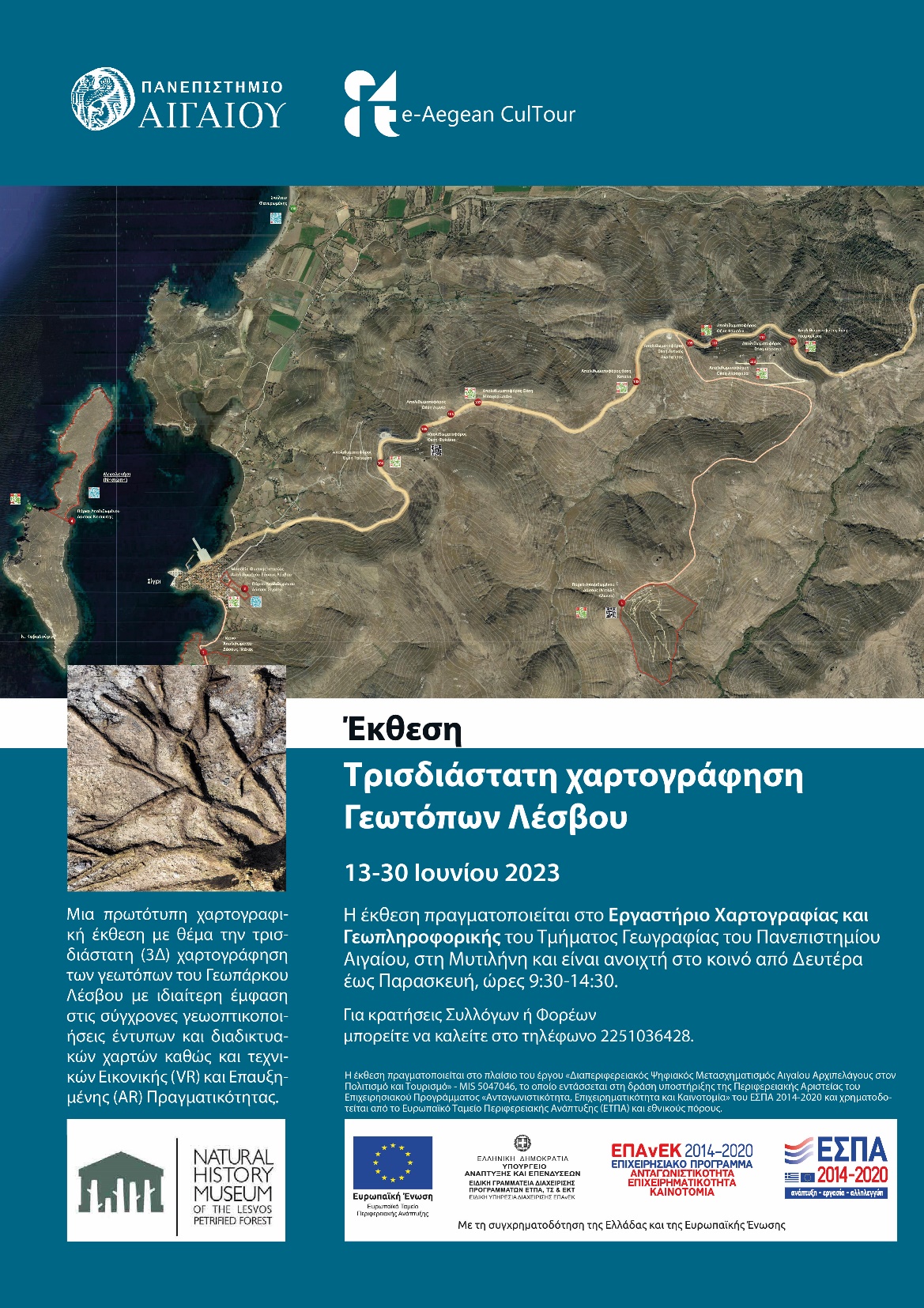 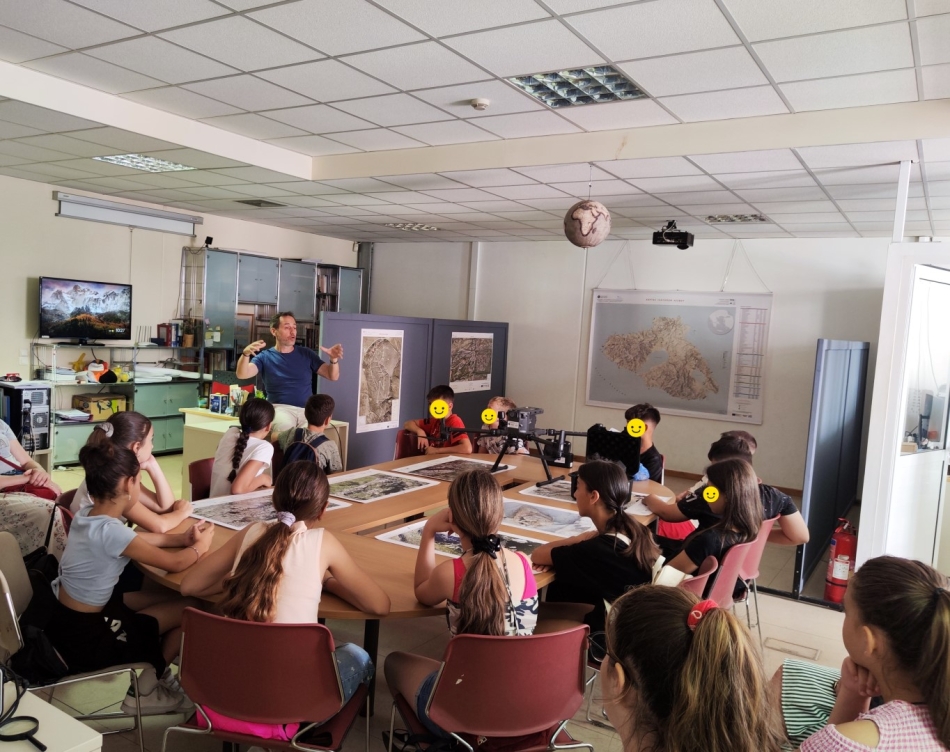 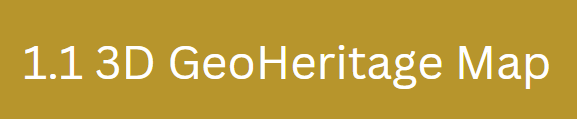 Θερινό Σχολείο 2023
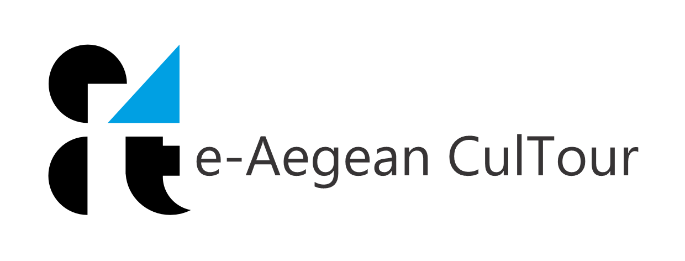 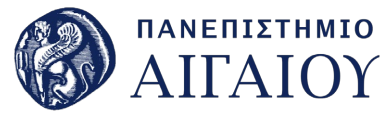 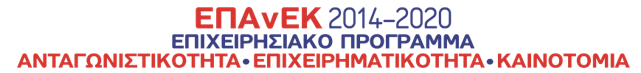 Επόμενες ενέργειες….
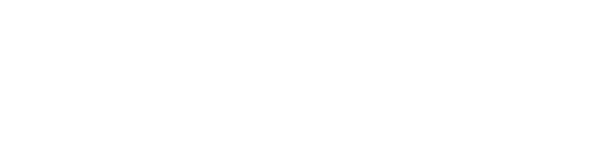 Διοργάνωση Διεθνούς Θερινού Σχολείου
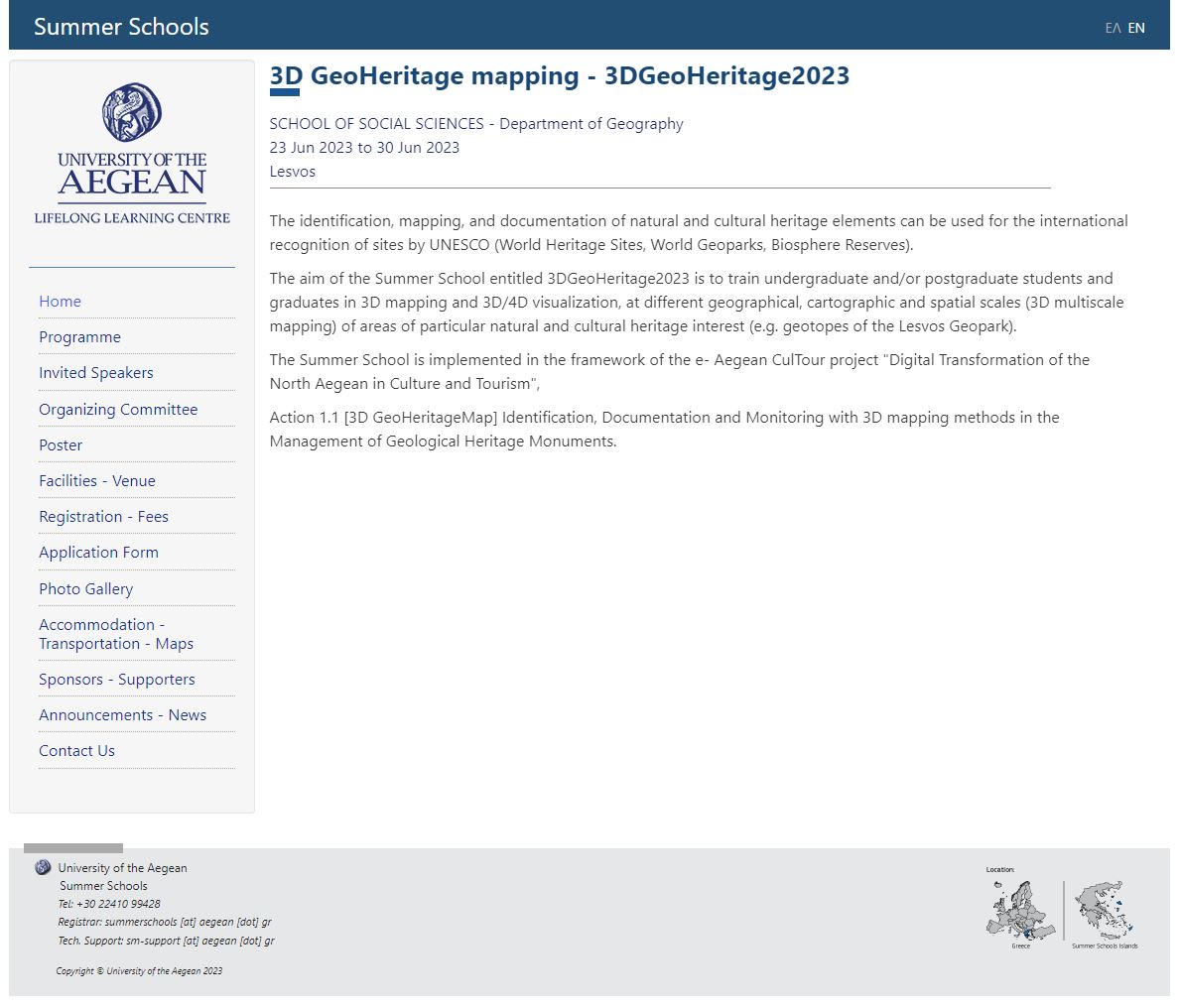 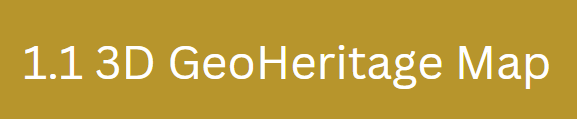 Θερινό Σχολείο 2023
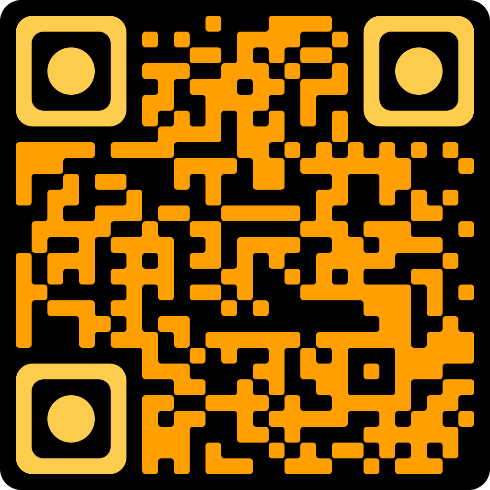 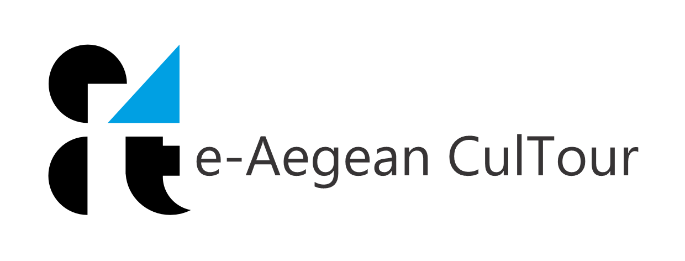 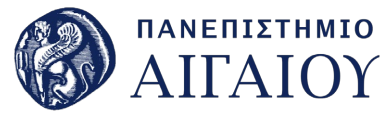 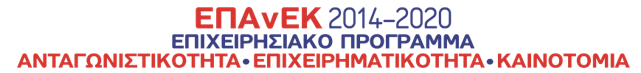 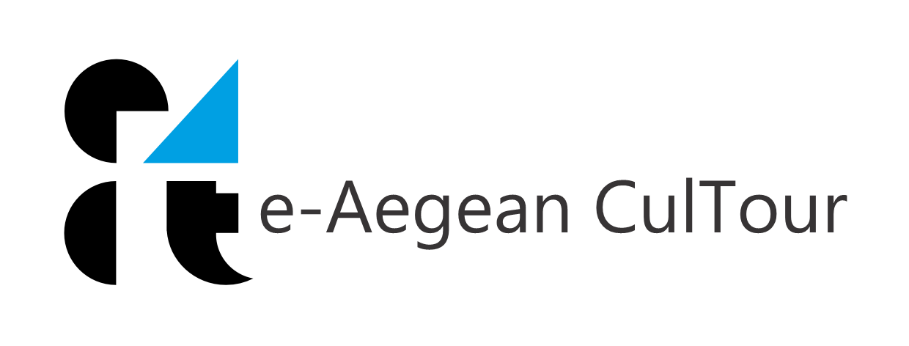 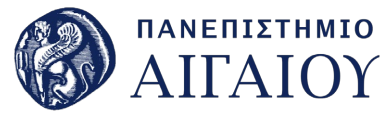 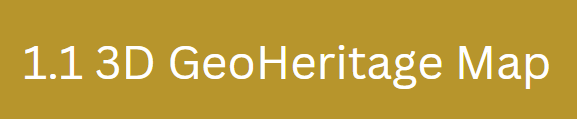 Αναγνώριση, Τεκμηρίωση και Παρακολούθηση με μεθόδους 3Δ χαρτογράφησης στην Διαχείριση Μνημείων Γεωλογικής κληρονομιάς
Ευχαριστούμε!
Μυτιλήνη, Μάιος 2023
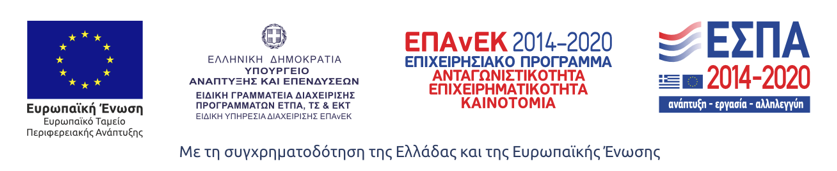